Tally Charts
Favourite Drinks
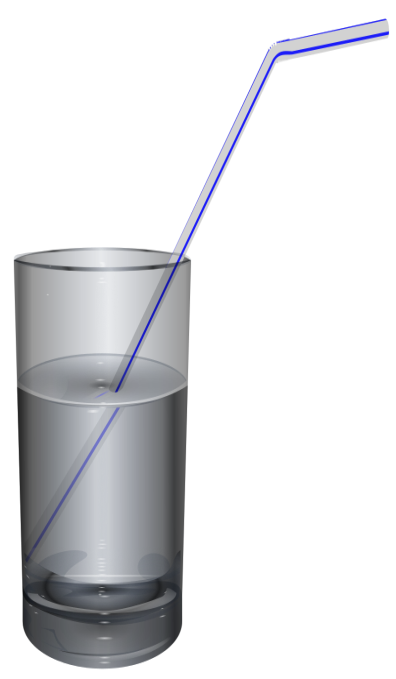 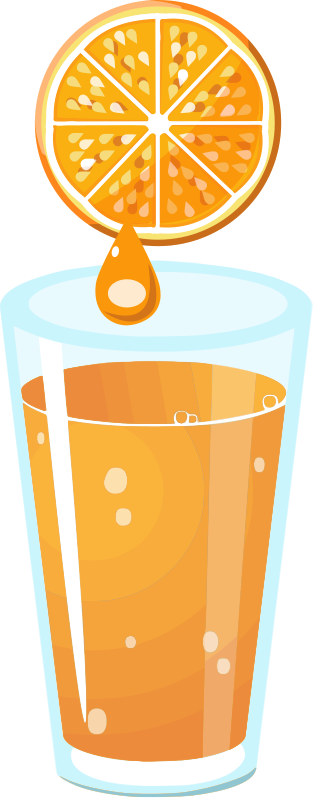 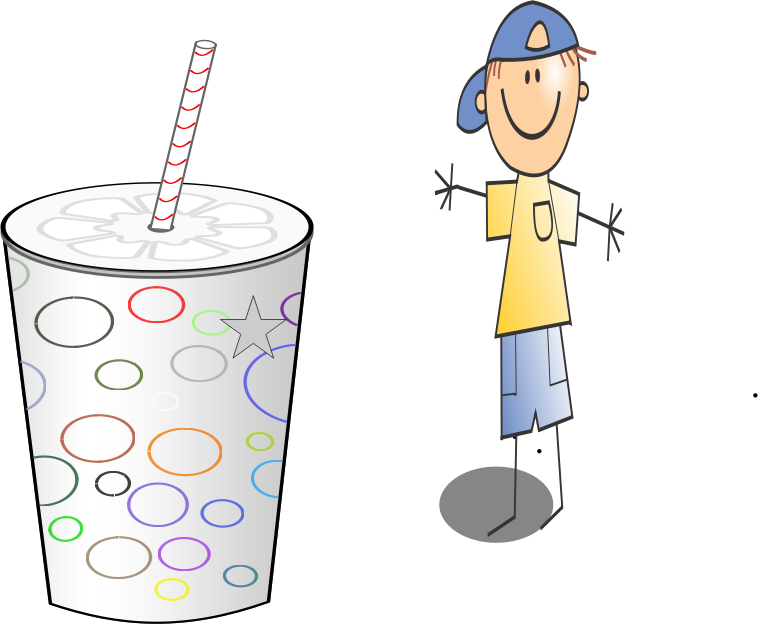 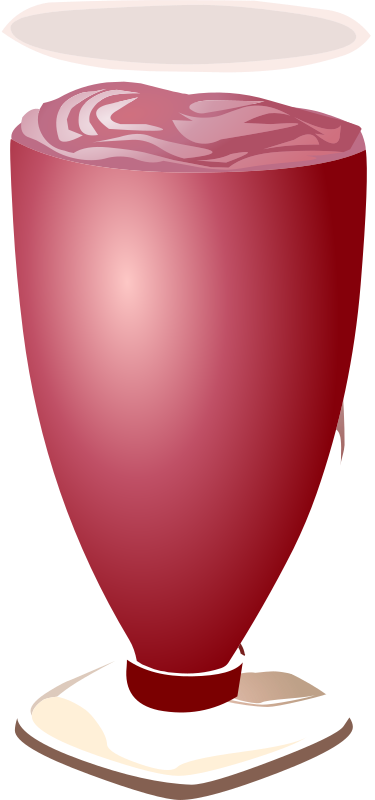 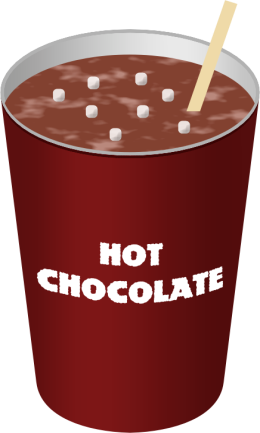 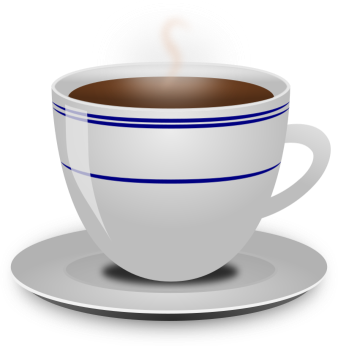 ©All Things Maths   www.allthingsmaths.co.uk
Are you ready to make your tally chart?
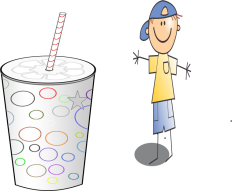 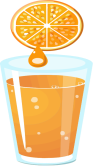 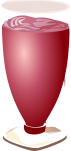 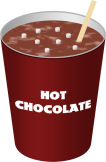 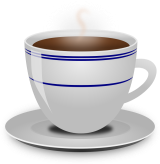 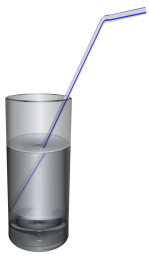 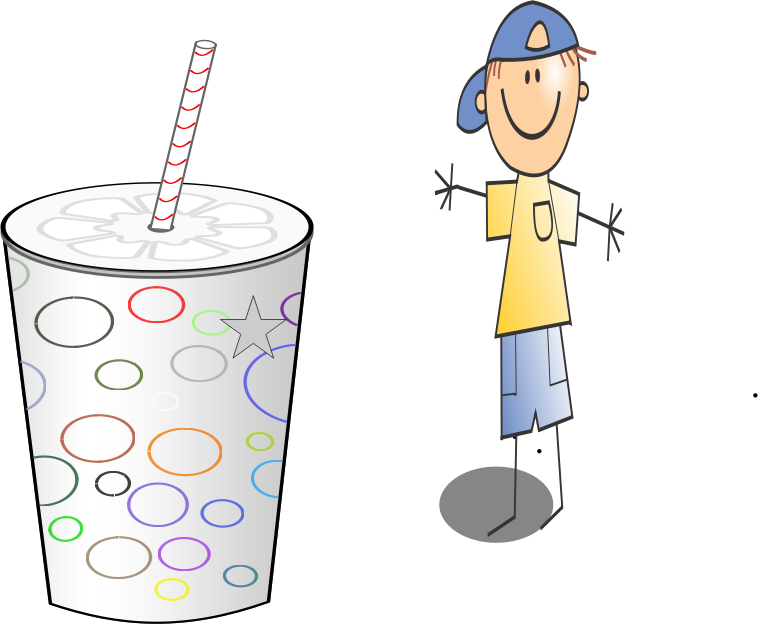 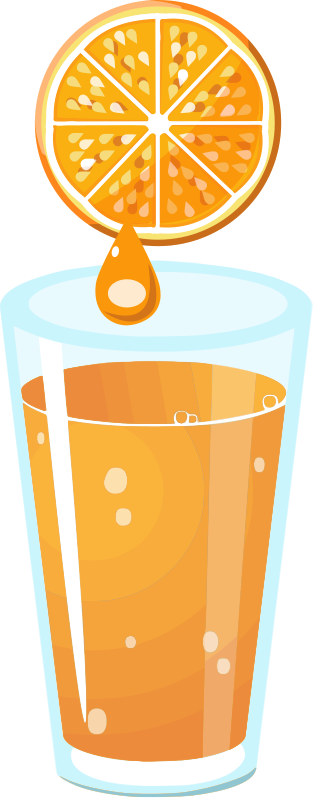 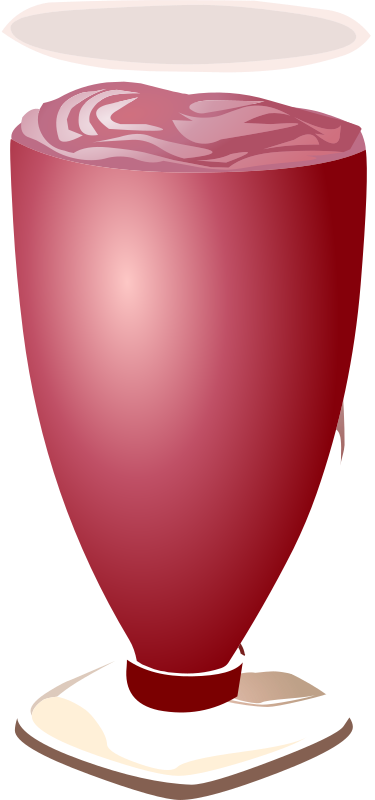 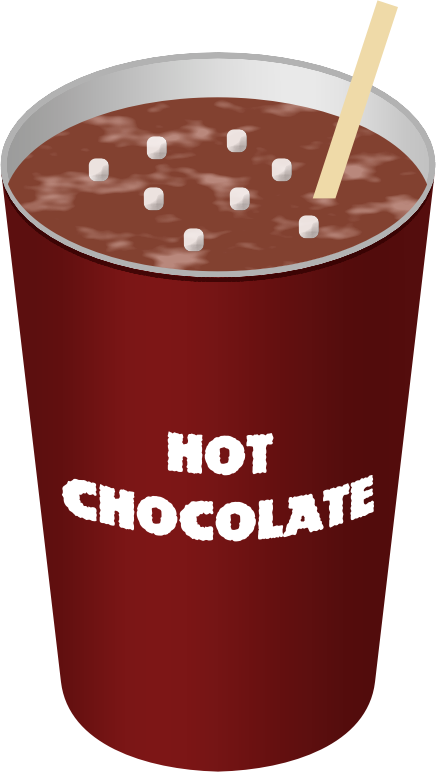 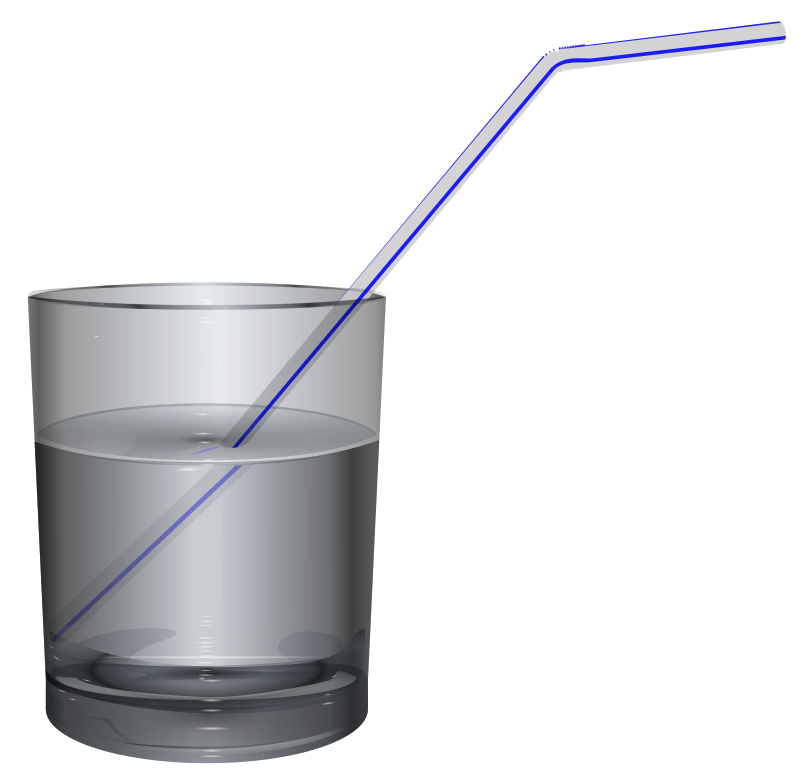 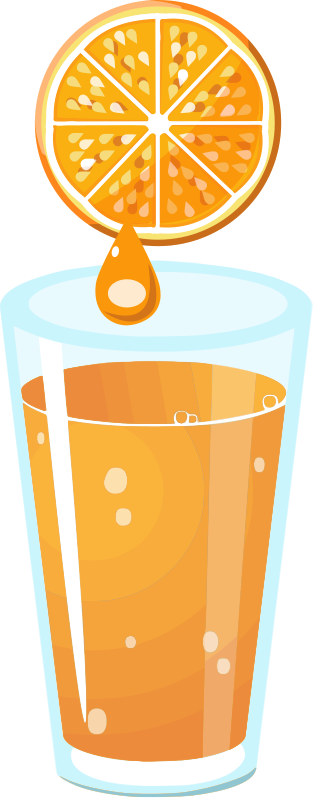 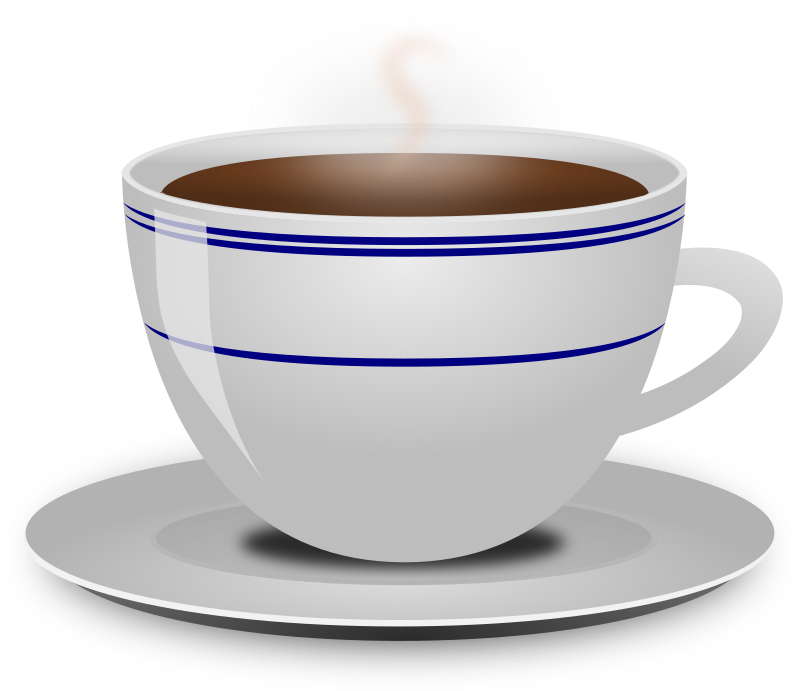 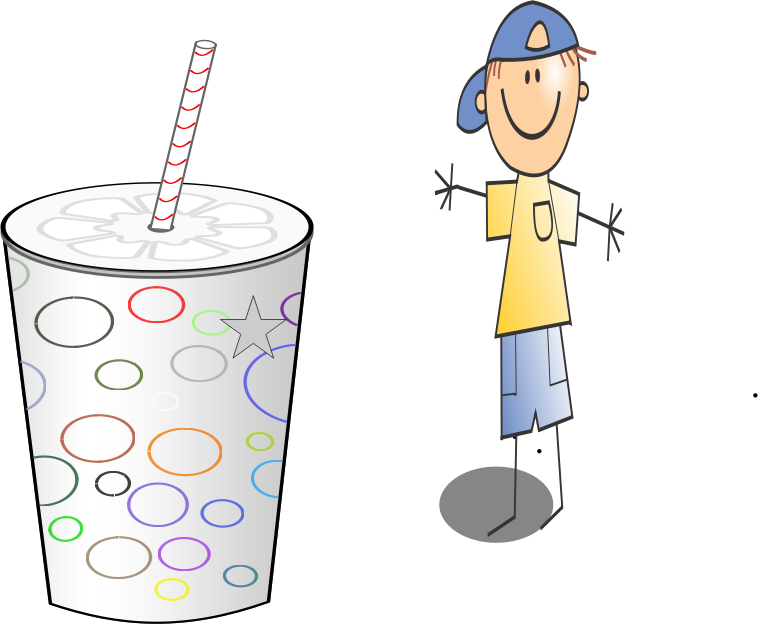 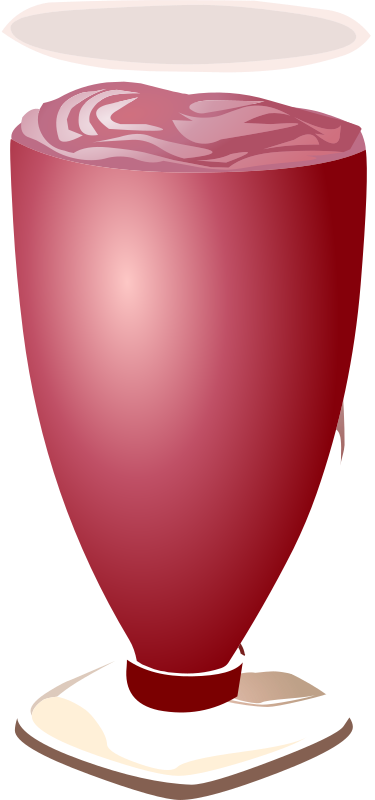 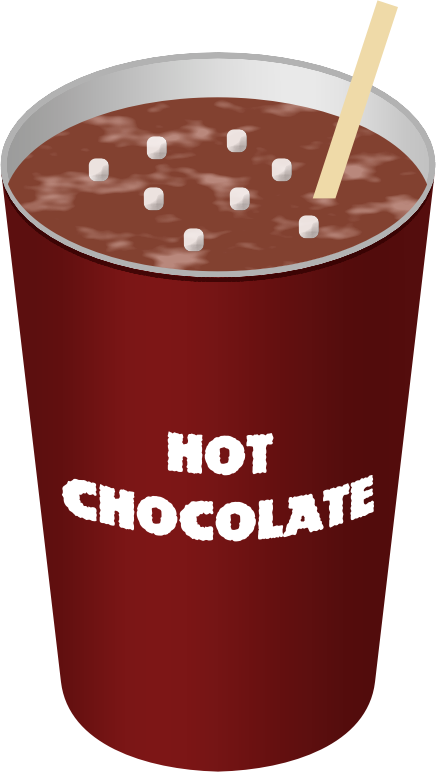 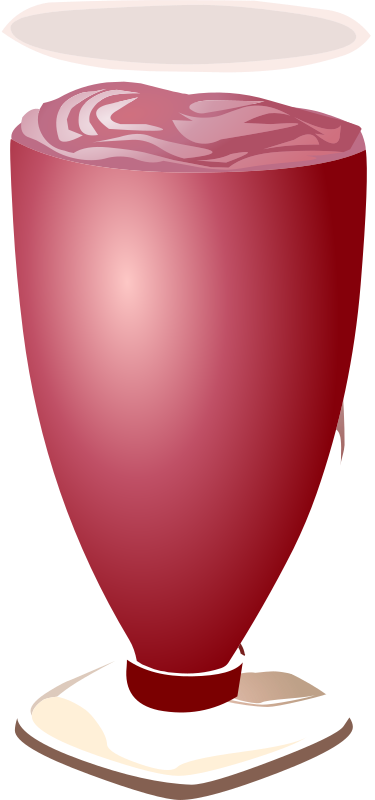 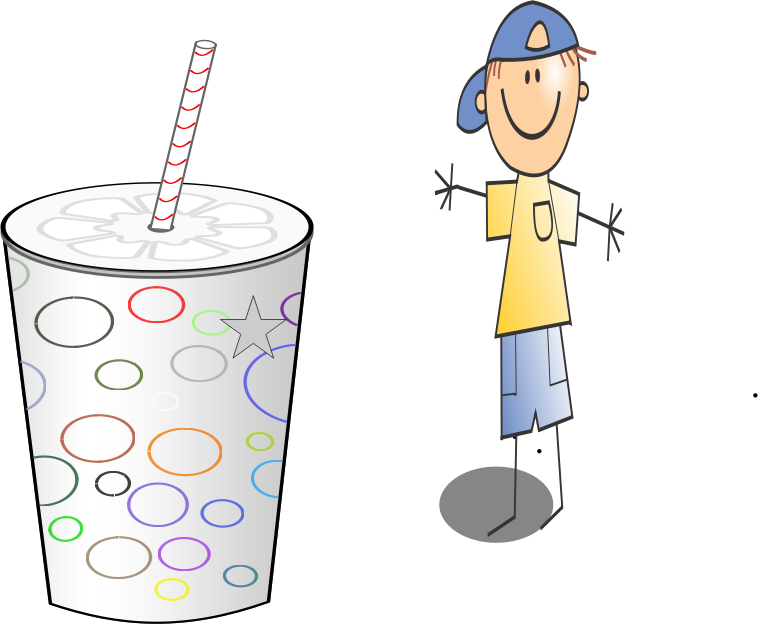 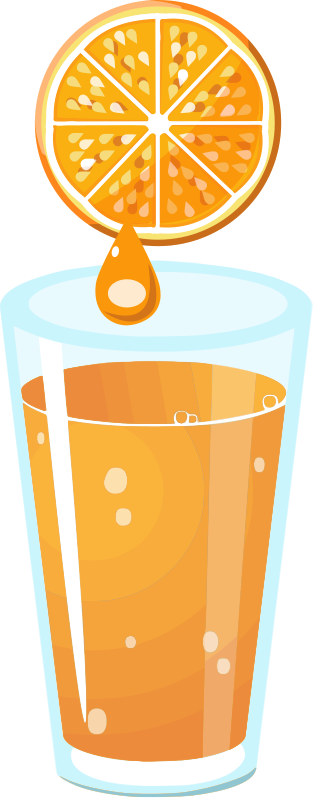 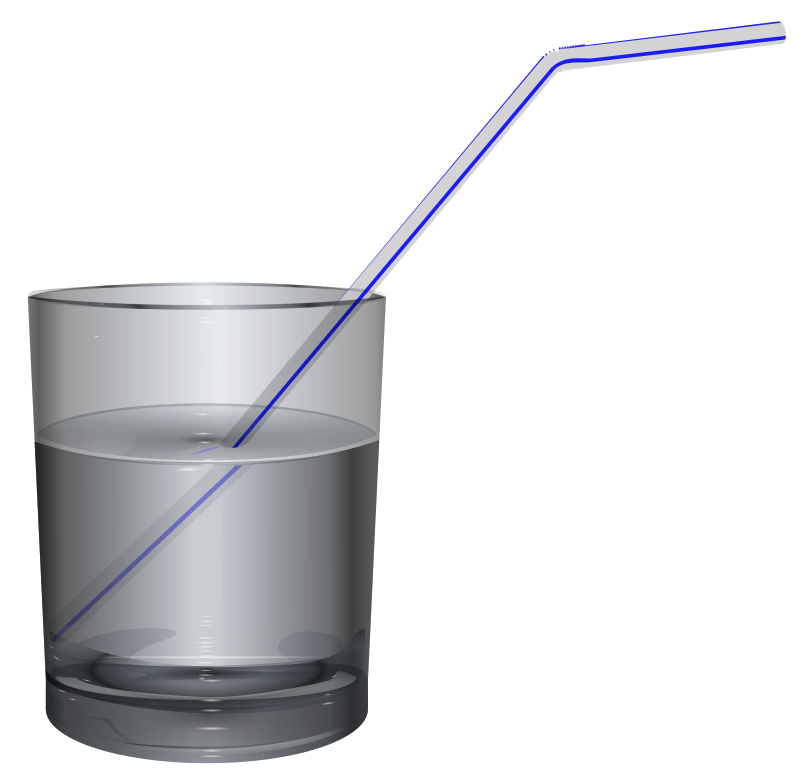 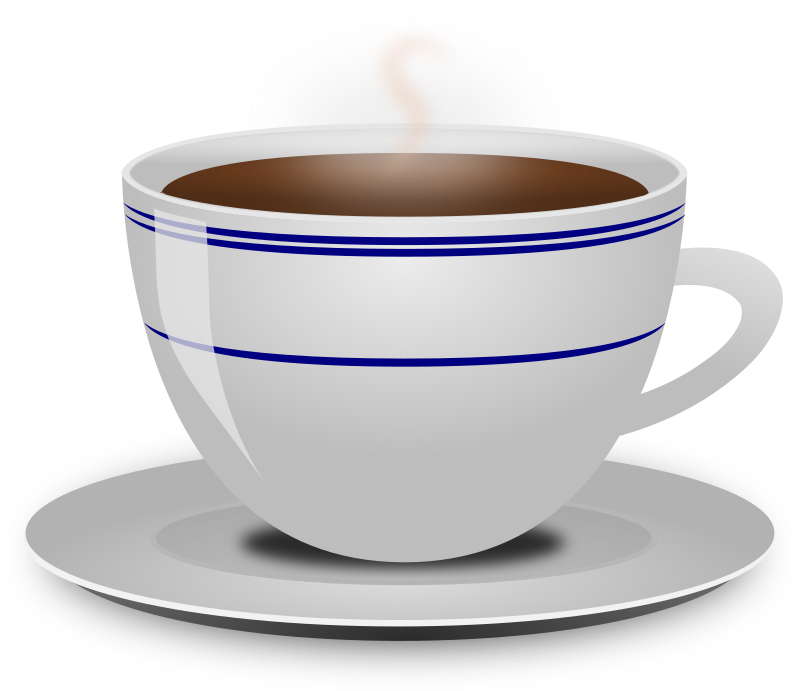 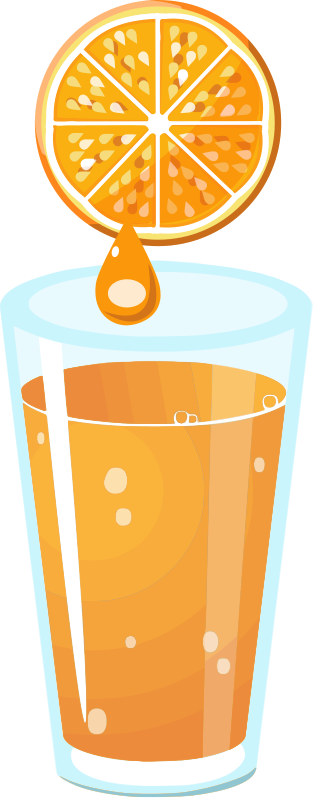 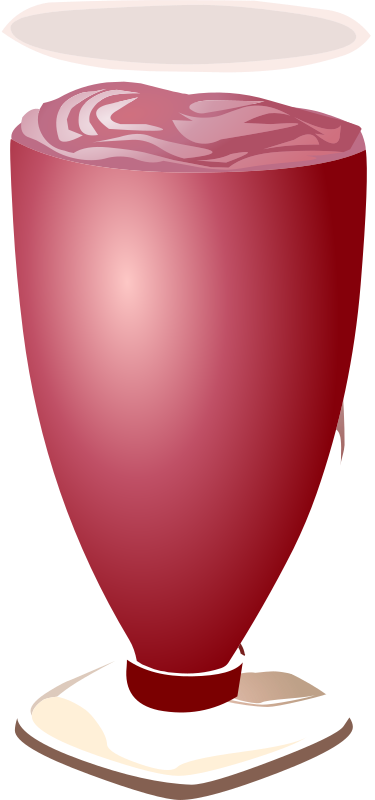 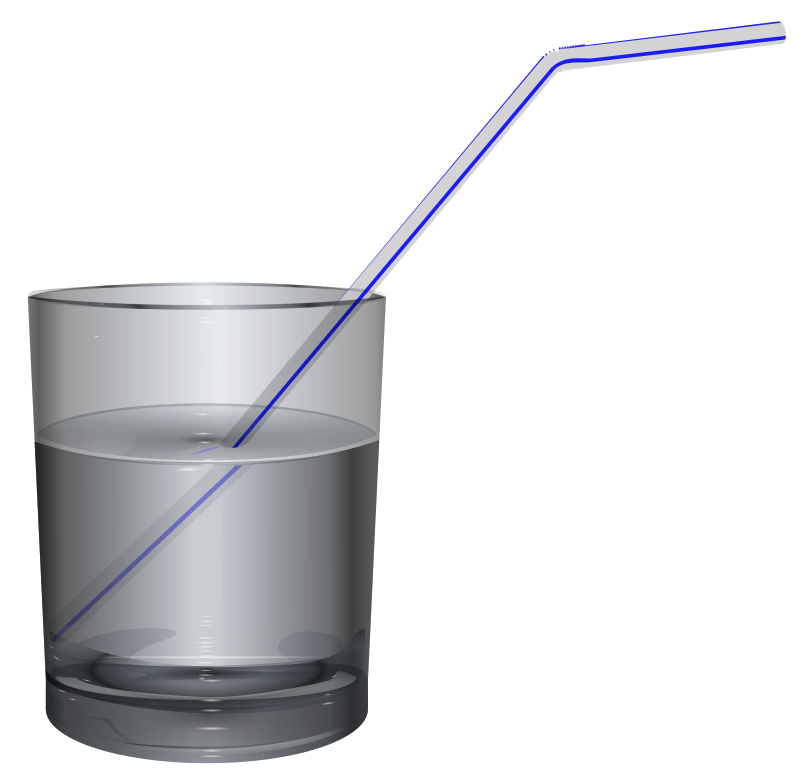 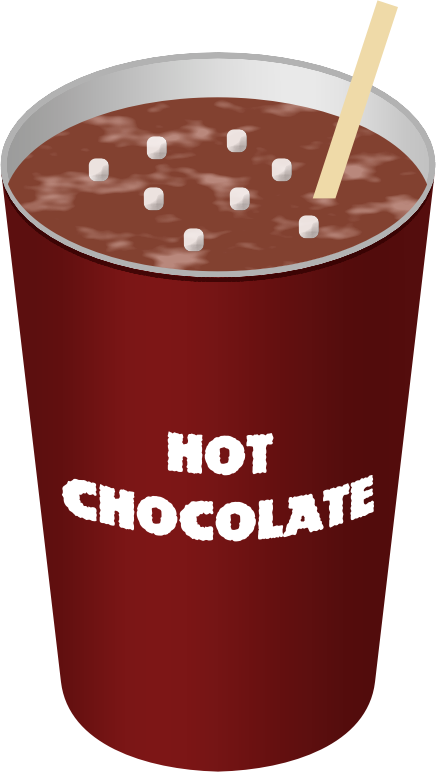 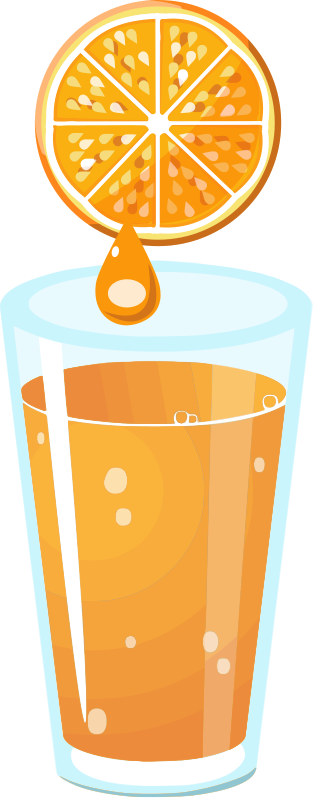 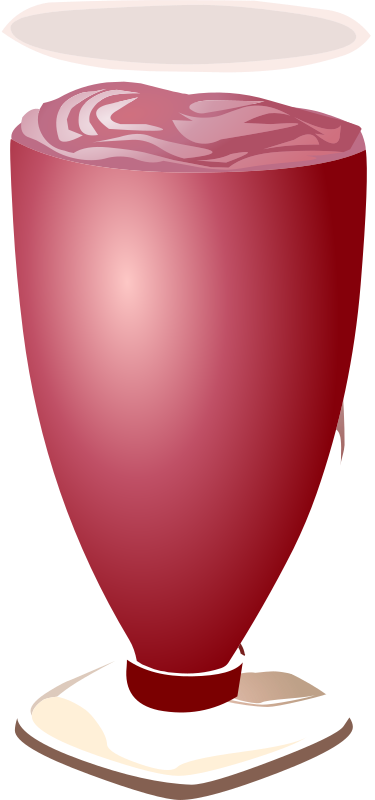 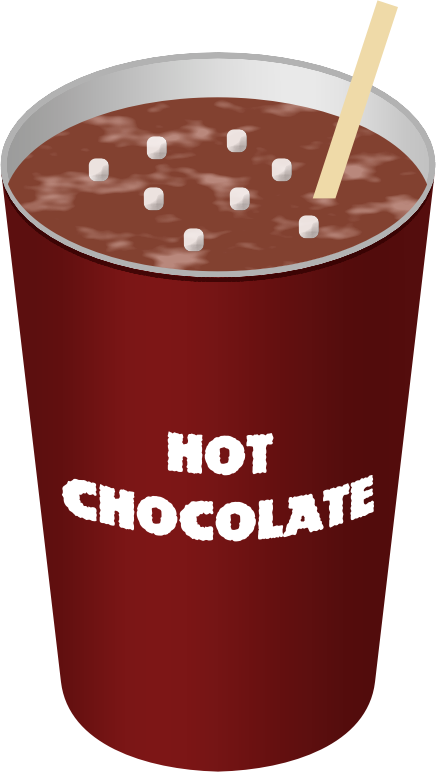 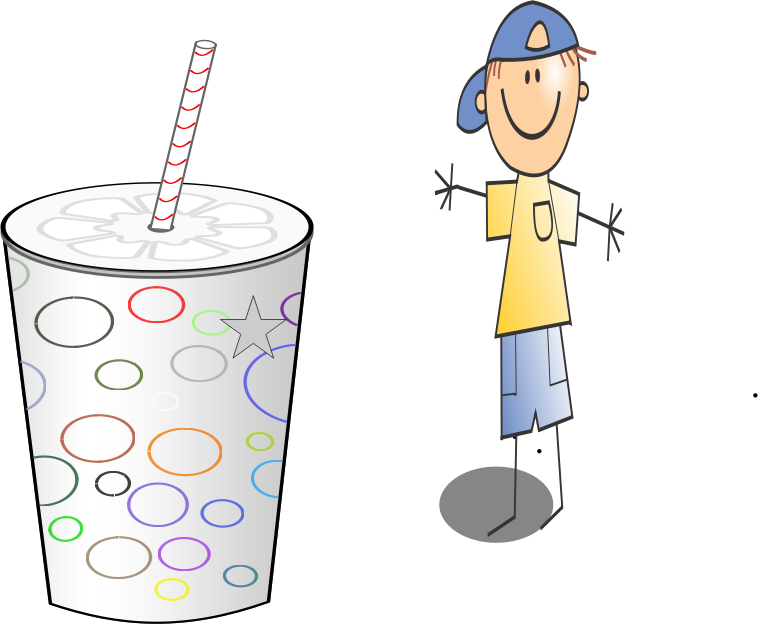 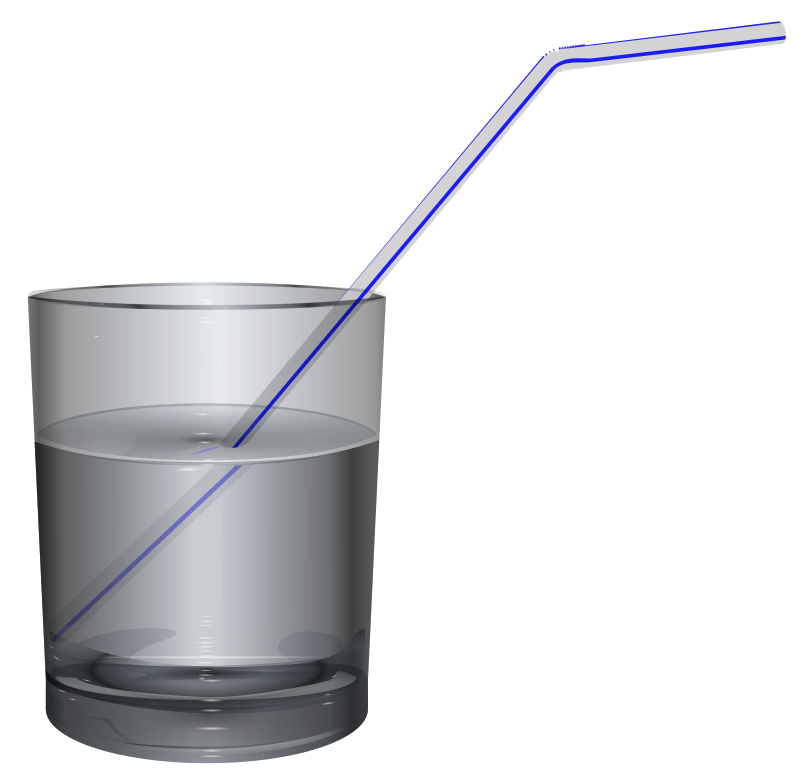 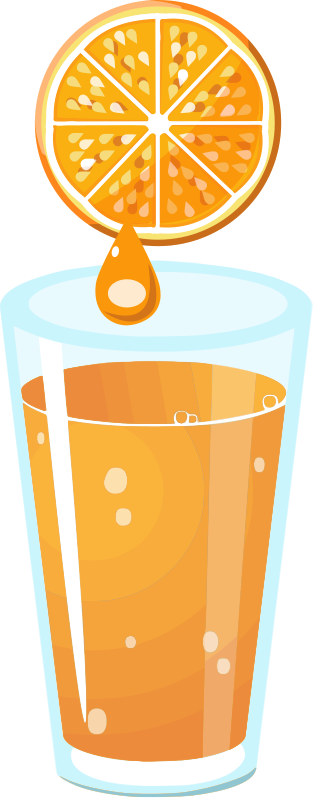 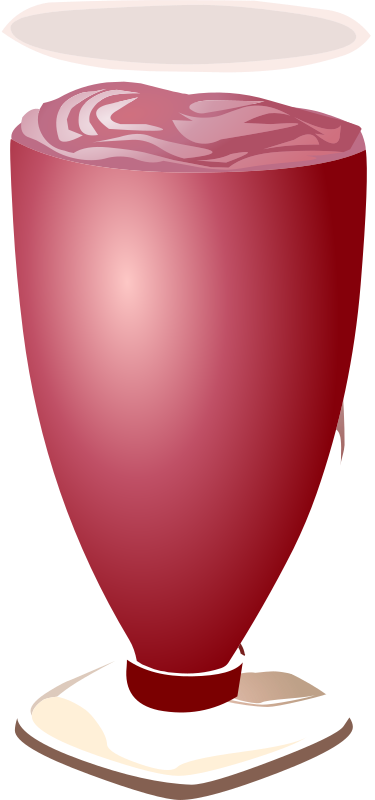 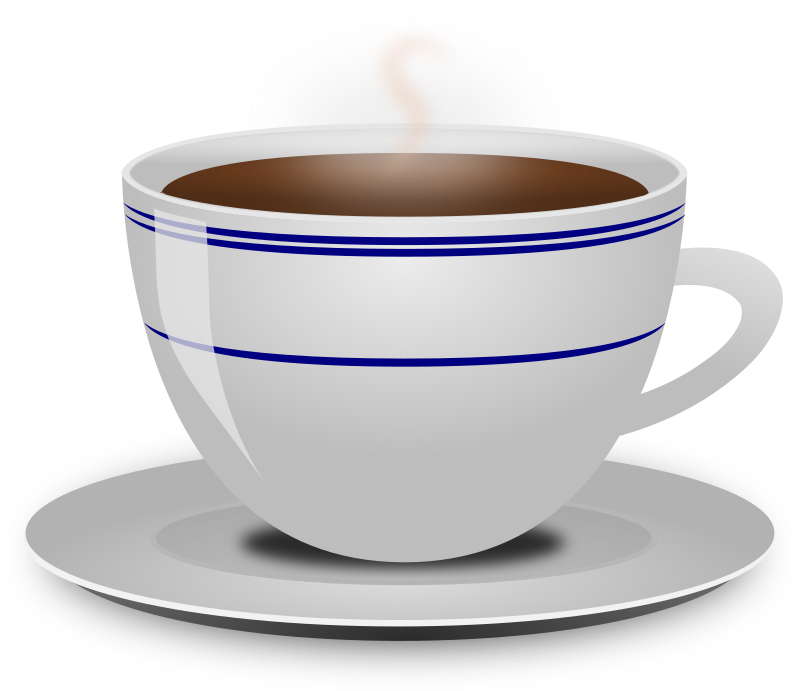 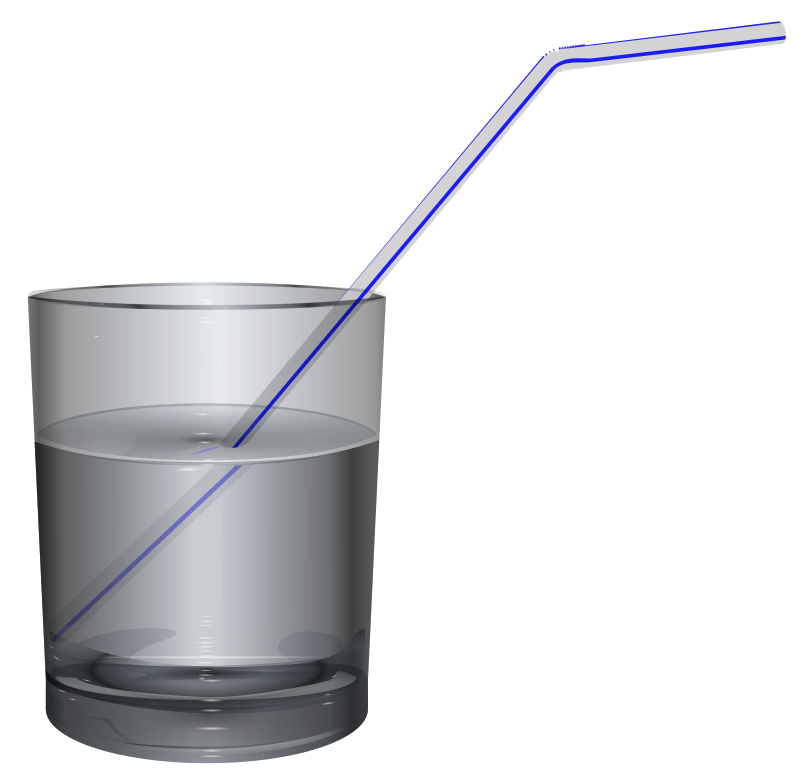 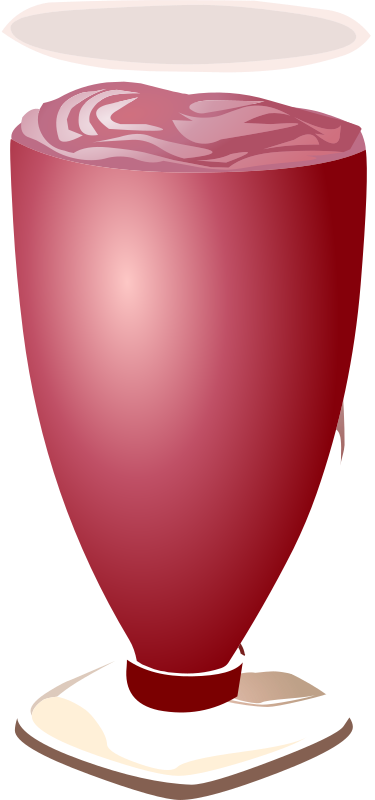 Let’s check your answers.
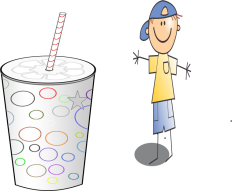 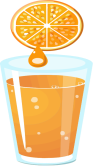 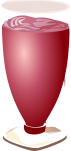 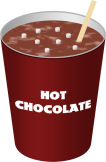 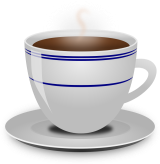 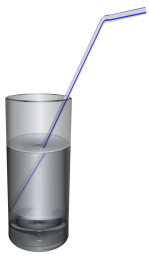